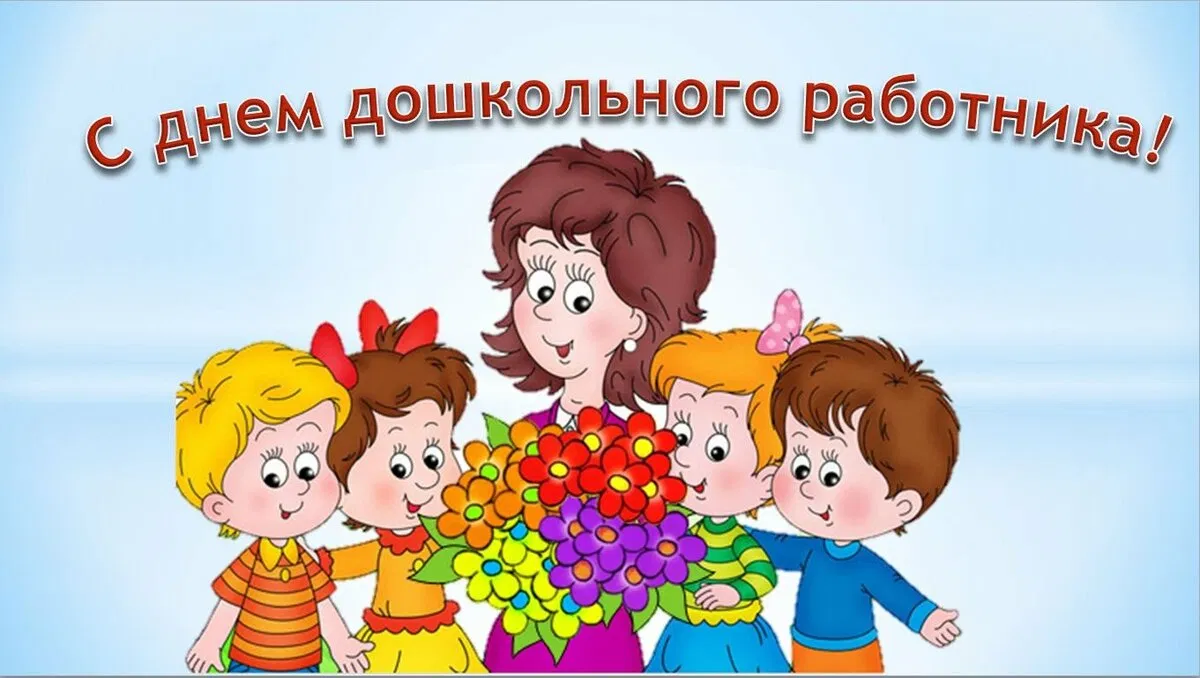 Сегодня праздник тихий,скромный,
 Но,он важнее всех других,
         Ведь труд работников дошкольных
       Заслуженно должны ценить!
А то,что весело играют дети,
Читают,пляшут и поют, 
Для нас ценней всего на свете!
            В честь воспитателей – салют!
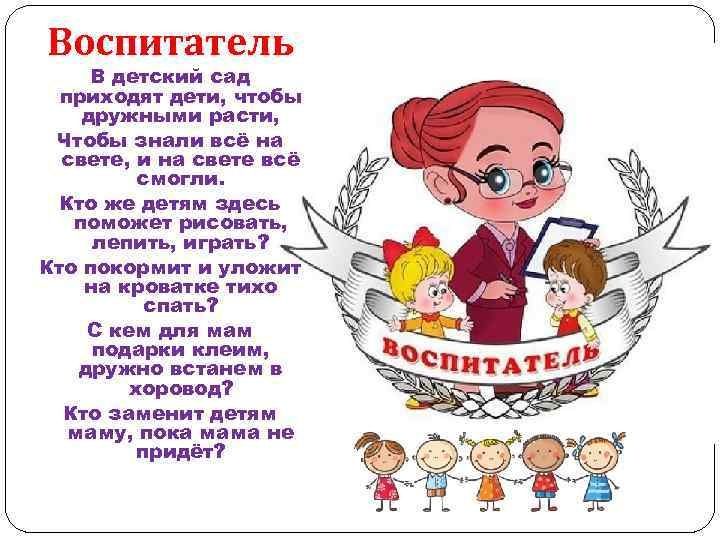 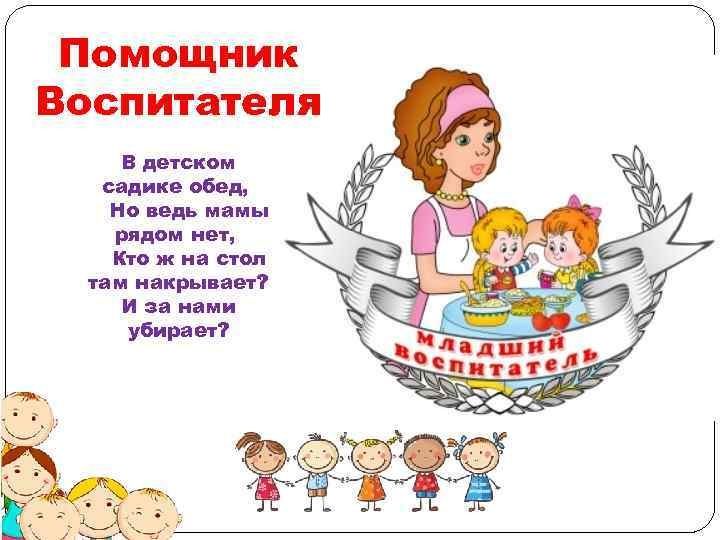 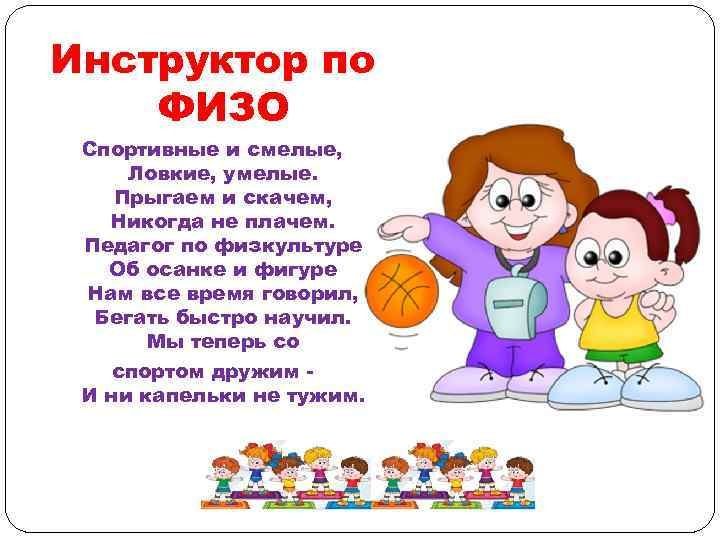 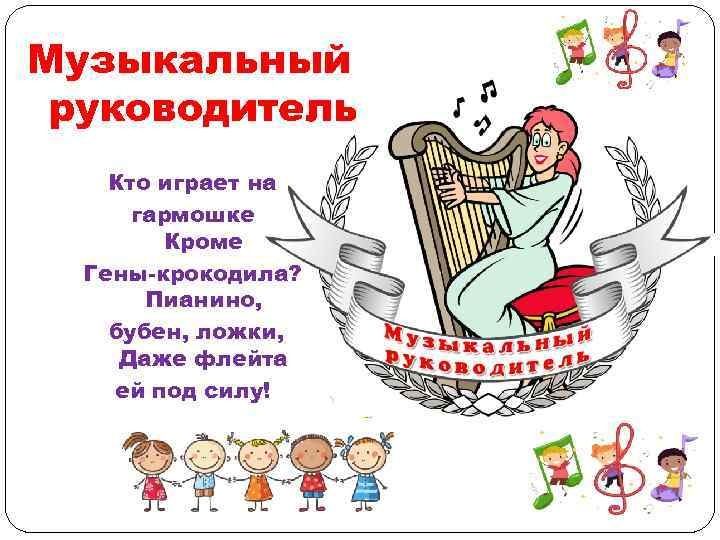 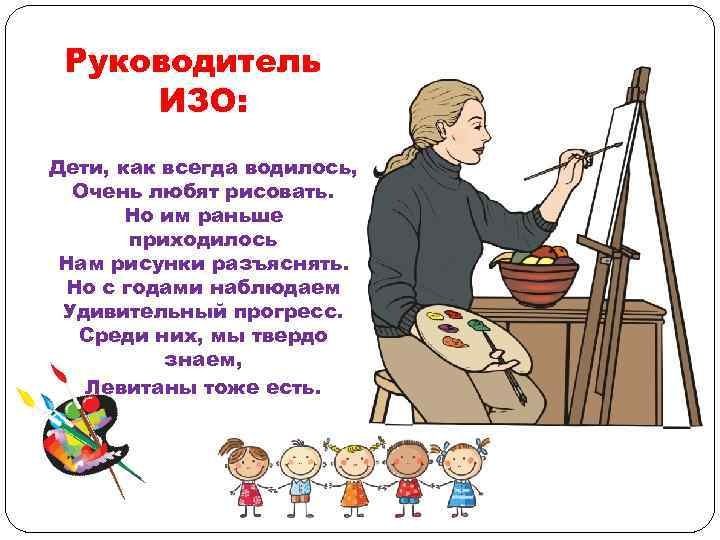 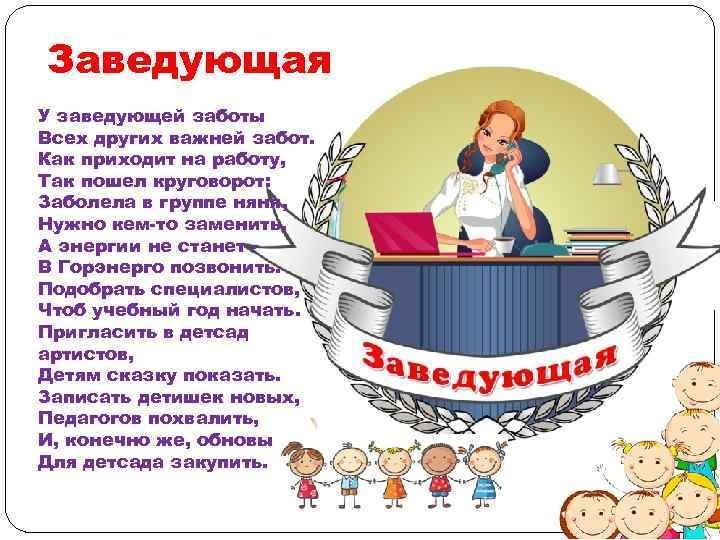 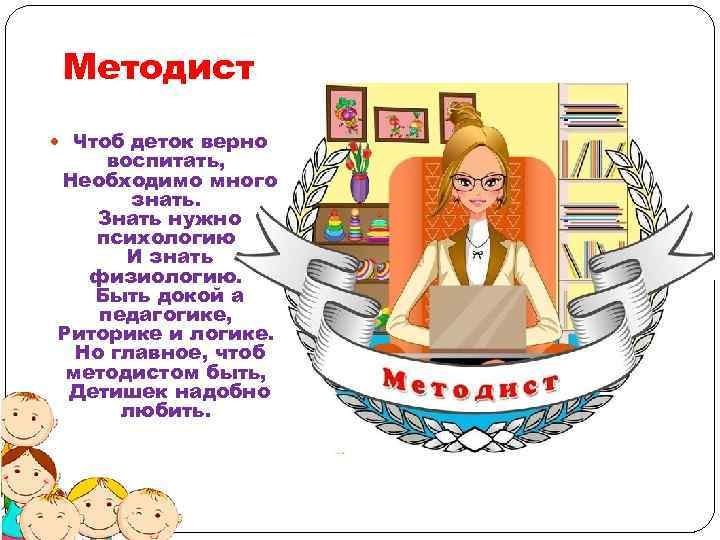 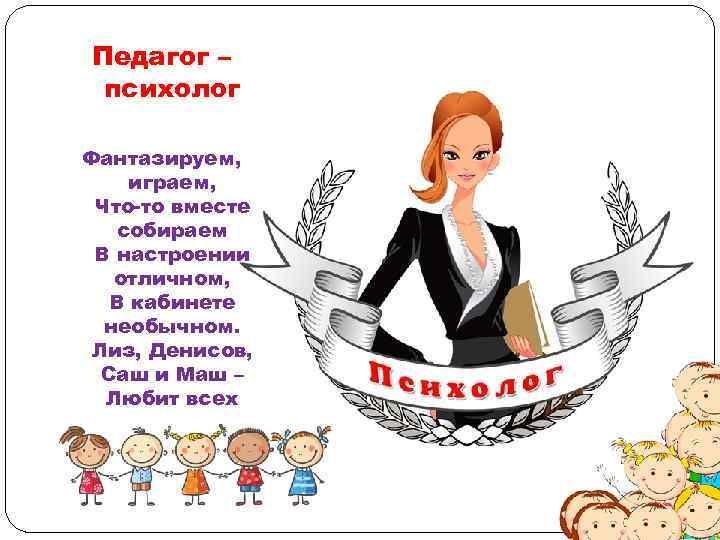 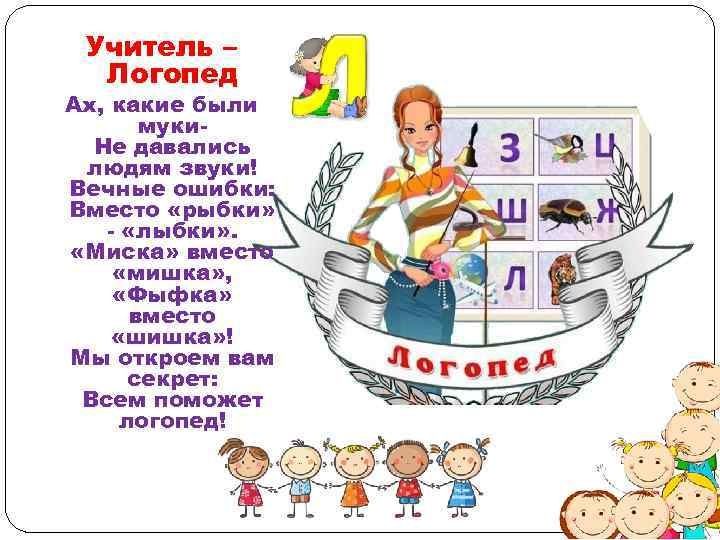 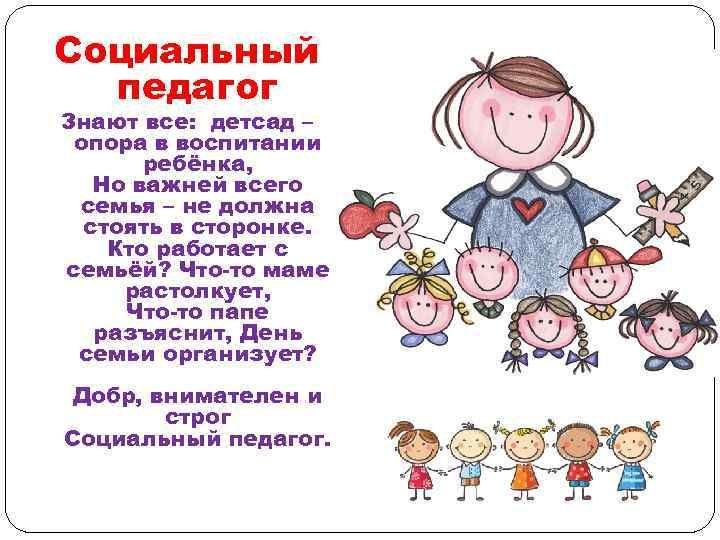